Rupturing the Rapture
Scripture Reading:
1 Thessalonians 4:13-18
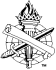 Series of fictional novels by Tim LaHaye and Jerry B. Jenkins (over 36 million sold)
Top 10 books of 20th century
Based on premillennial theology of the     OT prophets and the book of Revelation
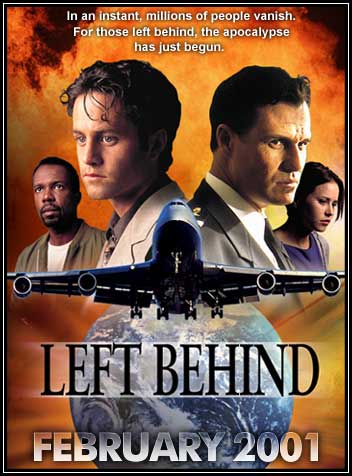 Judgment
CHRIST
RAPTURE
HEAVEN
1,000 Year Reign
(Kingdom)
Great Tribulation
(7 years)
Christon earth
(Church)
Armageddon
HELL
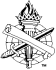 2
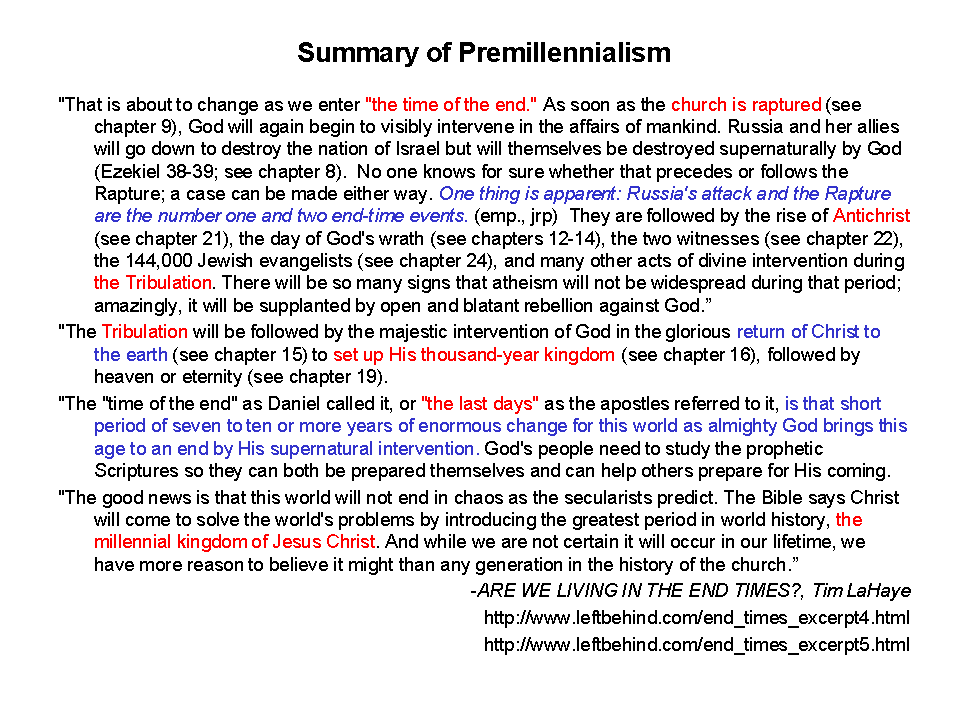 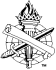 3
Defining the Rapture(Premillennialism)
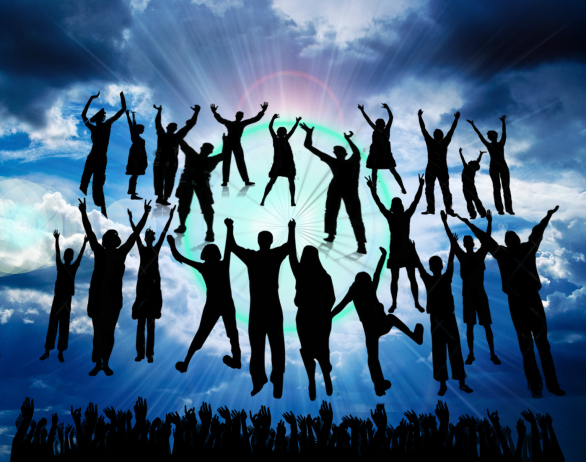 Beginning of the End 
Sign of the “end times”
A time of increasing world chaos
Silent, secret, invisible resurrection / snatching away of the church   (Matthew 24:40-41)
Rapture
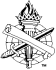 4
Defining the Rapture(Premillennialism)
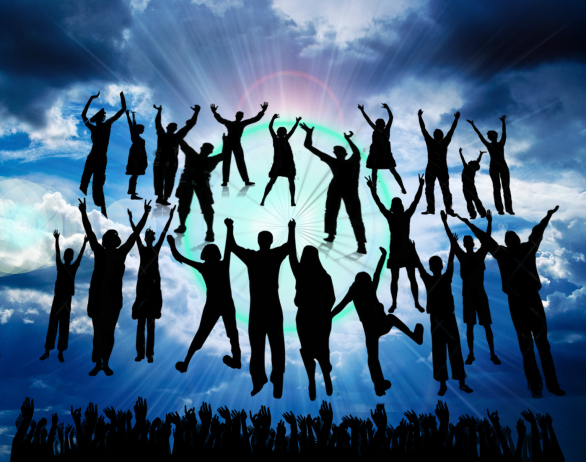 Beginning of the end 
Followed by 7-10 years of tribulation
Followed by Armageddon and the 1,000 year reign of Christ on earth
Proof Texts: 1 Thess. 4:15-17 (caught up, v. 17); Matthew 24:40-41 (21, 24)
Rapture
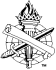 5
RUPTURING the Rapture(BIBLE)
Wrong time, Matthew 24:34 (37-42)
“This generation”
Wrong place, Luke 17:34-37 (Matthew 24:28)
Roman army at Jerusalem
6
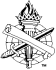 RUPTURING the Rapture(BIBLE)
Wrong events, 1 Thessalonians 4:13-18
Not silent, secret or invisible, 4:16; 1 Corinthians 15:52
Not only 7 years ("always"), 4:17
One personal coming of Christ, 2 Thess. 1:7
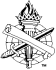 7
The Kingdom of Christ(The church of Christ)
Prophesied, Daniel 2:44
Nature, John 18:36; Luke 17:20-21
Established, Mark 1:15; 9:1; Acts 1:6-8; 2:1-4, 32-36; Colossians 1:13
Delivered up, 1 Corinthians 15:23-26
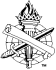 8
Ascended
Exalted
END
1 Cor. 15:23-26
Matt. 25:31-46
“Last days” (Heb. 1:1-2)
KINGDOM (Col. 1:13)
CHURCH (1 Tim. 3:15)
Judgment
Dan. 2:44-45
Mk. 1:14-15
Mark 9:1
Resurrection
HEAVEN
Matthew 16:16-19
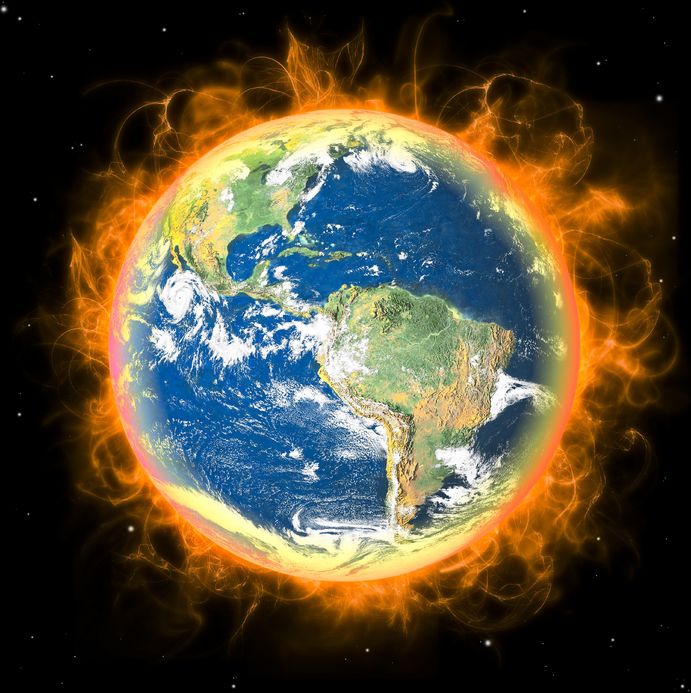 HELL
The Bible
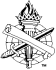 9
When Christ Returns
Personal and visible
 Resurrection of all
 Living changed
 World destroyed
Rapture
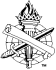 10
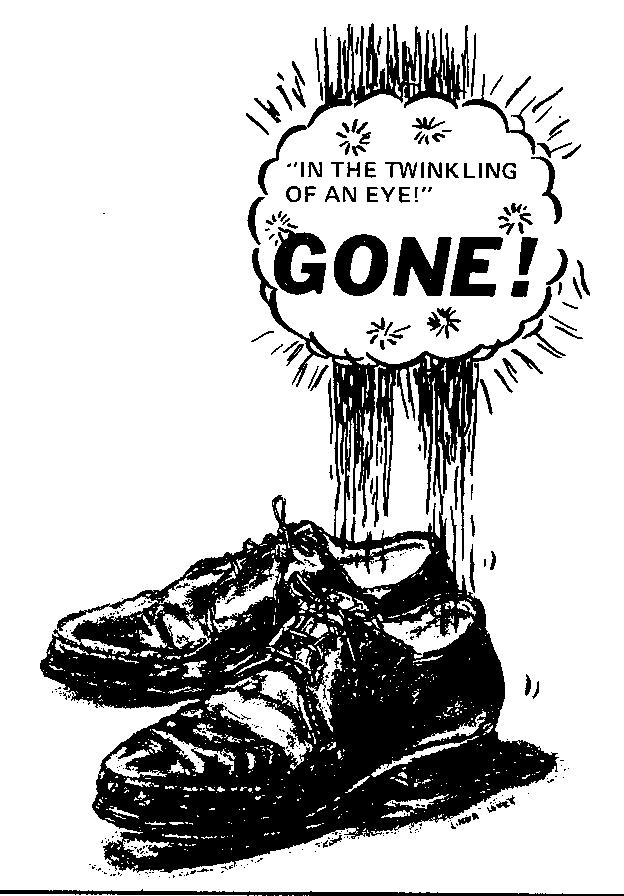 When Christ Returns
Judgment of all
 Kingdom delivered up
 Punishment
 God reigns forever
Rapture
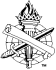 11
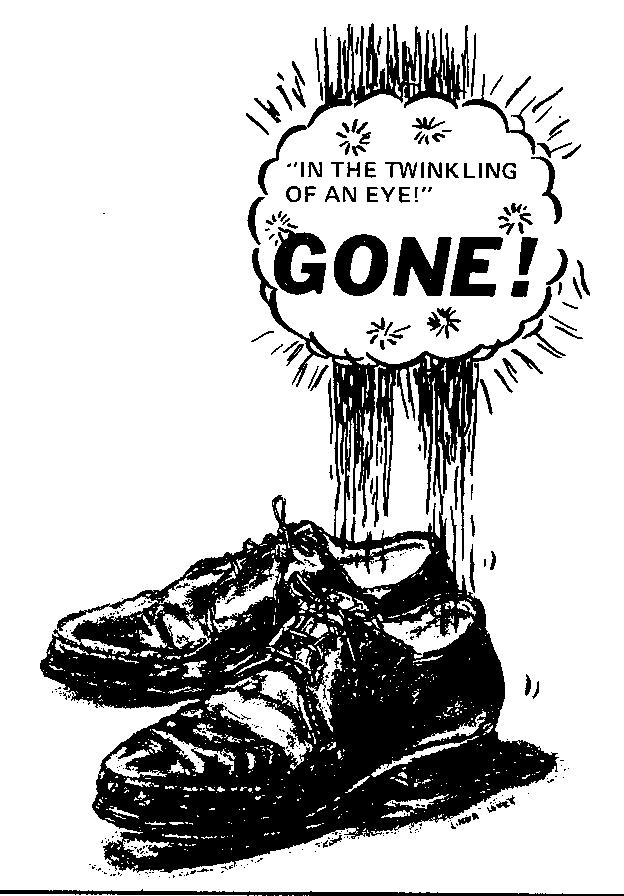 Be Comforted(1 Thess. 4:18)
Rapture gives false hope
 Do not fear future
 Do not doubt the truth
 Christ can come any time
Live holy, 2 Peter 3:11, 14
Rapture
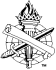 12